Thomas Edison, Inventor
Unit 5, Week 3
What inventions do you know about?
Spelling Words
born
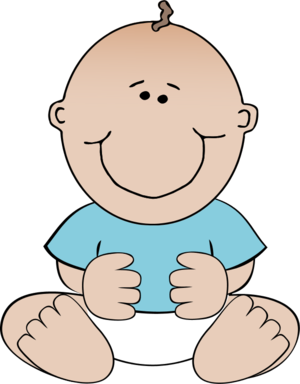 corn
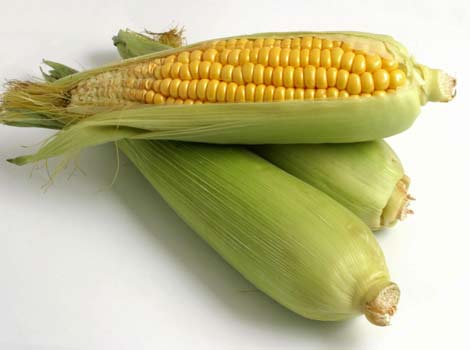 more
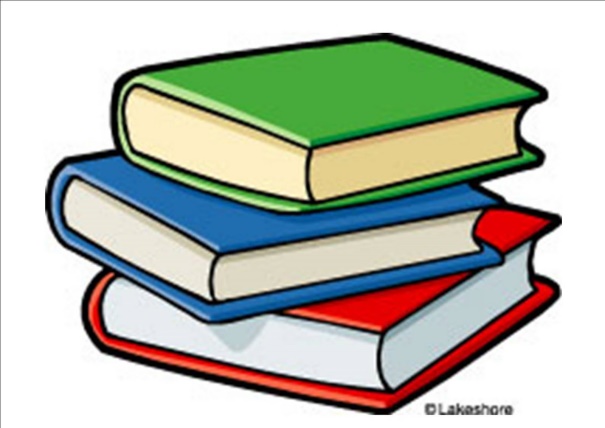 roar
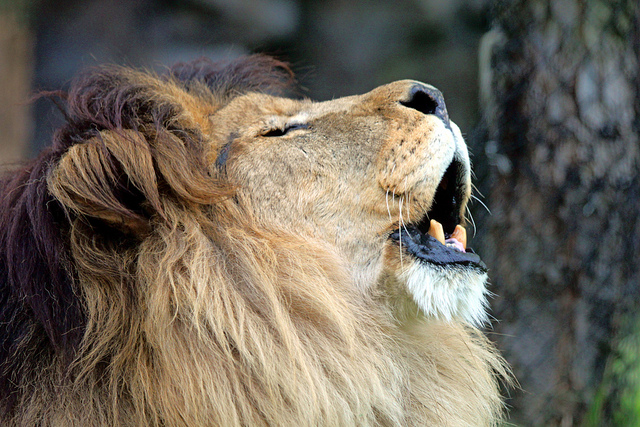 soar
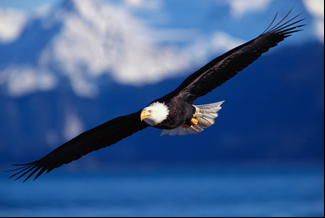 store
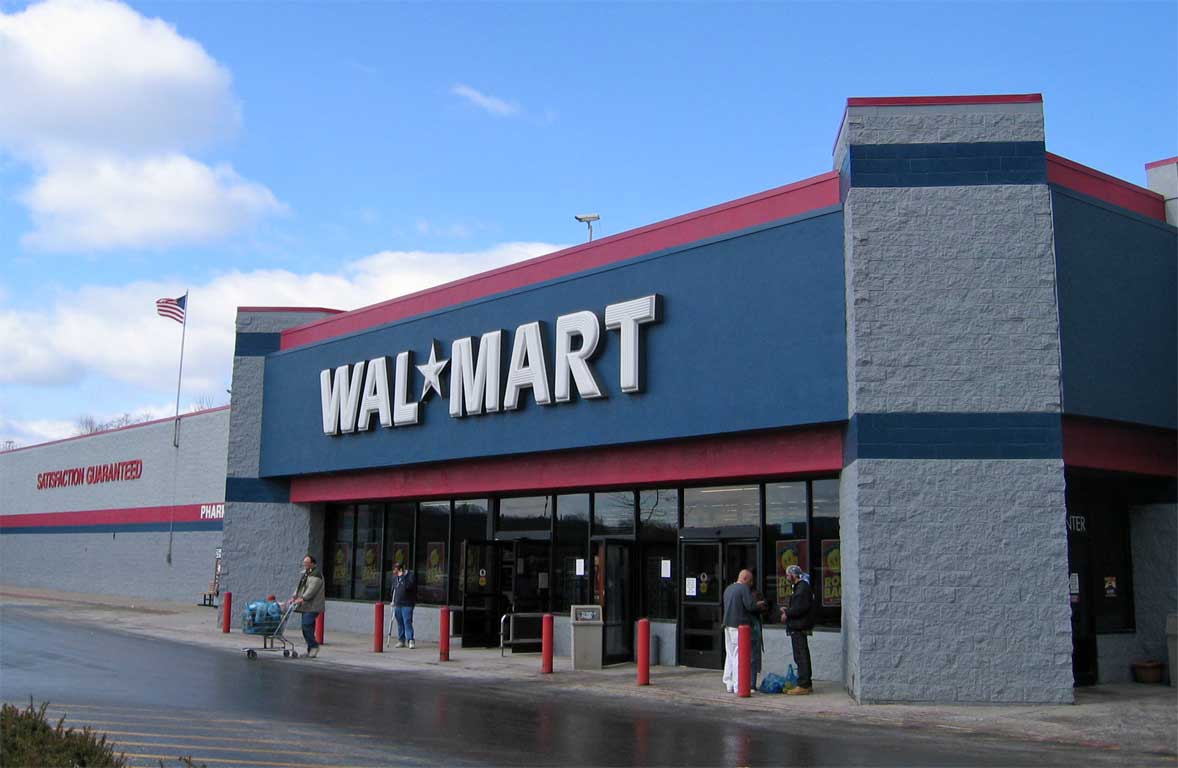 pork
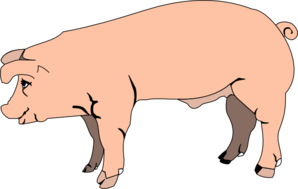 her
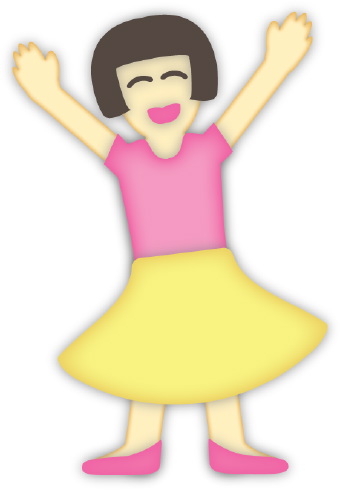 dirt
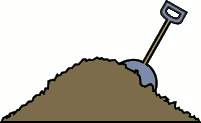 Challenge Words
learn
sure